Муниципальное бюджетное дошкольное образовательное учреждение 
детский сад комбинированного вида №4 г. Кропоткин 
муниципального образования, Кавказский район
«Развитие речи детей младшего возраста посредством развития мелкой моторики рук, через разные виды деятельности»                                                                   Подготовил:                                                          воспитатель ДОУ Пелипейко Е.А.
Цель: создание условий для развития мелкой моторики у детей младшего возраста.
Задачи:
 развивать мелкую моторику рук у детей в играх, упражнениях продуктивной деятельности.
 создавать развивающую предметно  - пространственную среду для развития мелкой моторики.
 привлечь родителей к взаимодействию в данном направлении.
Актуальность: мелкая моторика в жизни детей играет важную роль, оказывает влияние на многие функции ребенка. Взаимодействует с такими внешними свойствами сознания, как внимание, мышление, восприятие.
Развитие навыков мелкой моторики важно потому, что вся дальнейшая жизнь ребёнка потребует использования точных, координированных движений кисти и пальцев, чтобы одеваться, рисовать, а также выполнять множество разнообразных оптовых действий.
Виды деятельности развивающие мелкую моторику рук.
Игровая деятельность.
пальчиковые игры и упражнения с мелкими предметами;
 -разложи по цвету счётные палочки, соедини резинкой пару, 
 -игры с киндерами, раскрути болтики с гайками, 
гимнастика со стихотворным сопровождением;
пальчиковый театр;
игры с крупой, бусинками, пуговицами, песком, камешками.
игры с верёвочкой, шнуровкой, 
игры с прищепками.
найди нужный цвет и прицепи.
собрать пирамидку, корзинки;
построить башню из кубиков, выложить их в ряд;
Продуктивная деятельность.
рисование кистью, ладошками, пальцами;
аппликация из бумаги, на пластилине пуговицами, макаронами.
конструирование из конструктора – лего, мазайка.
Нанизывание на леску.
Средства и материалы для развития мелкой моторики
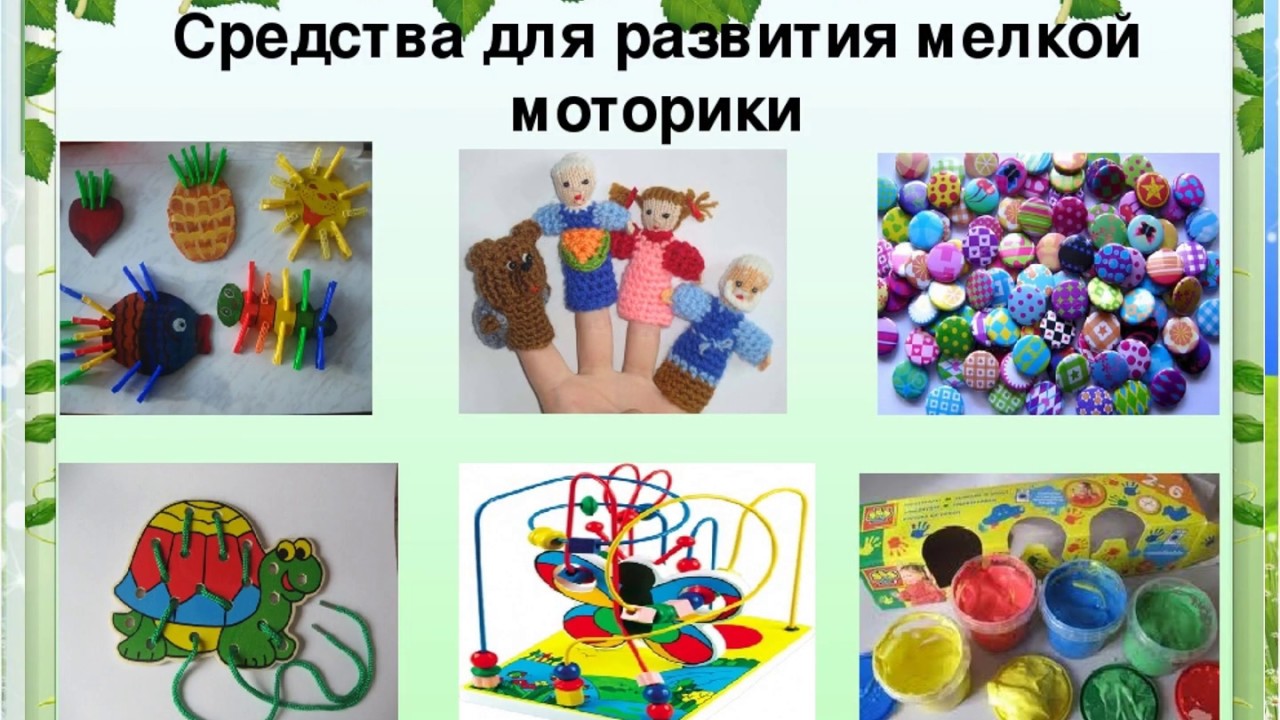 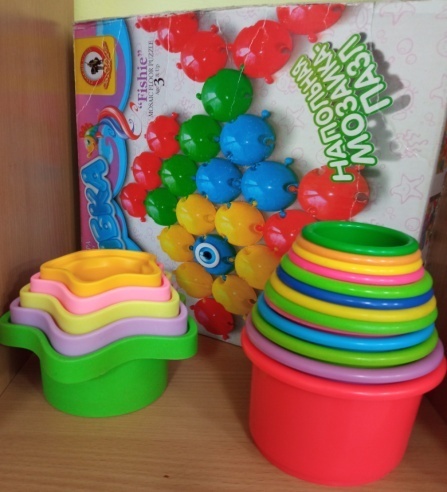 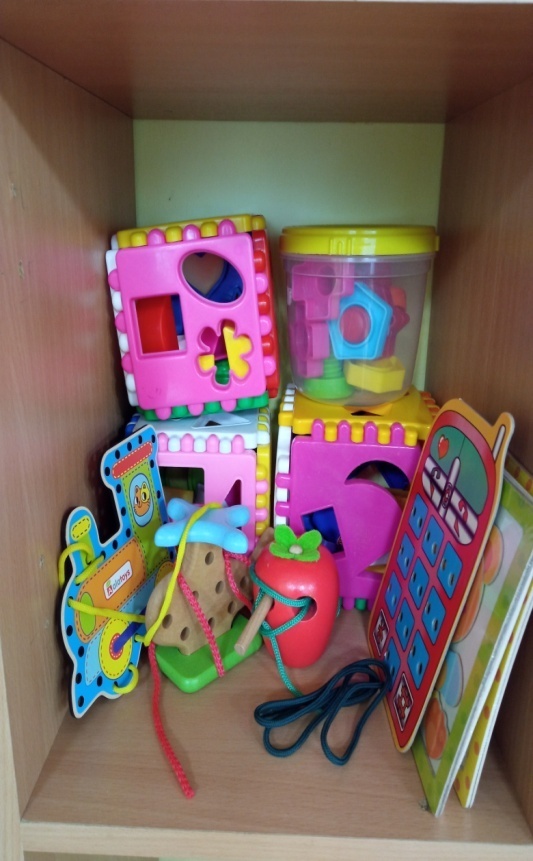 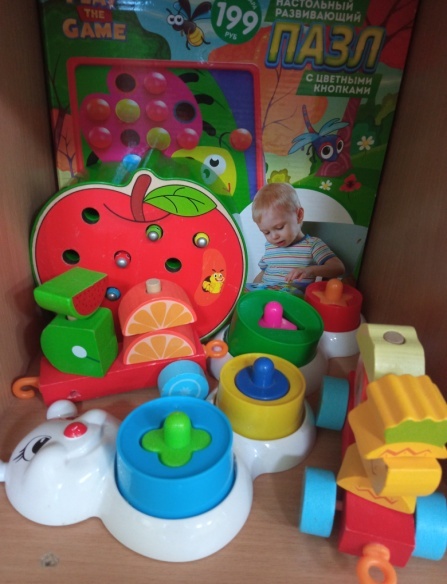 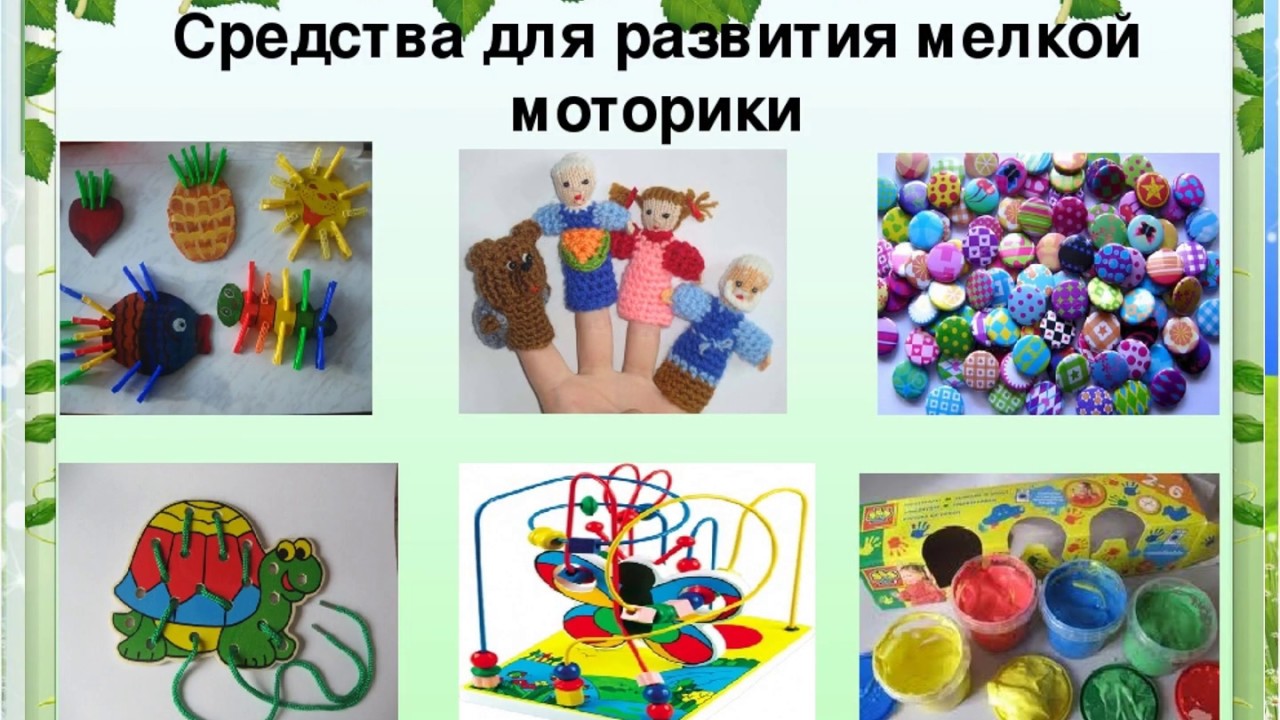 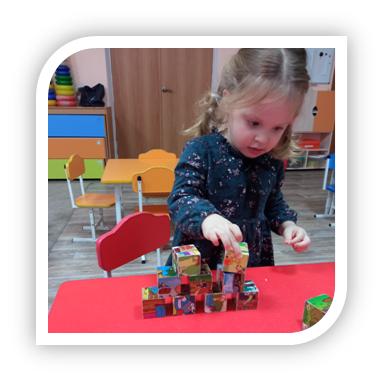 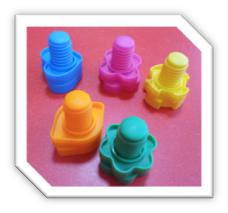 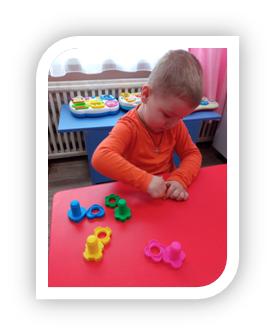 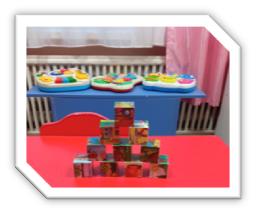 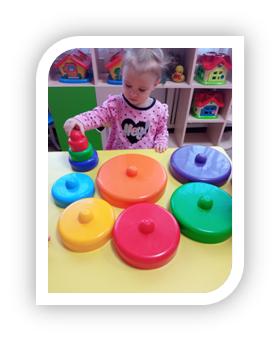 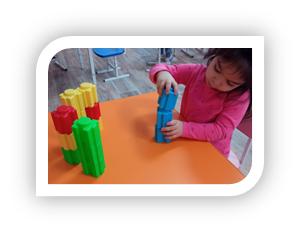 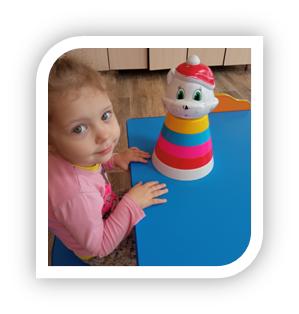 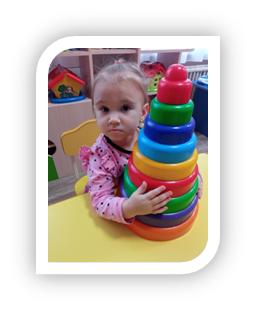 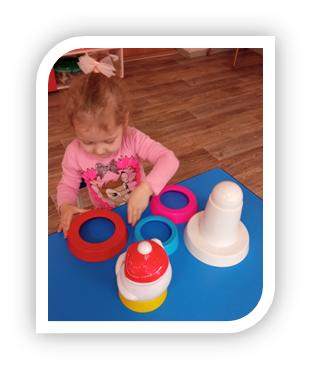 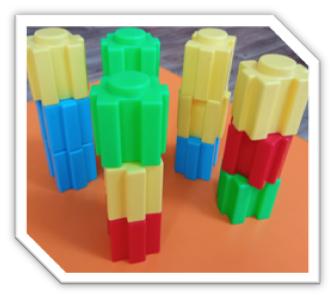 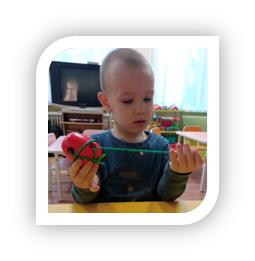 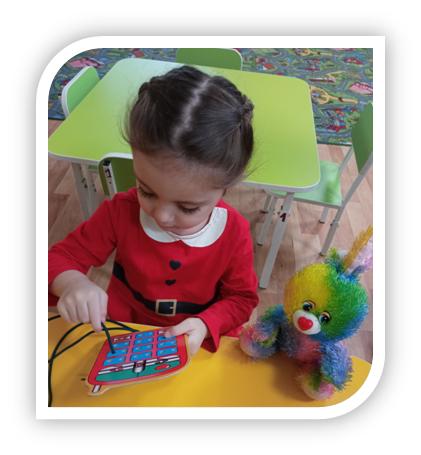 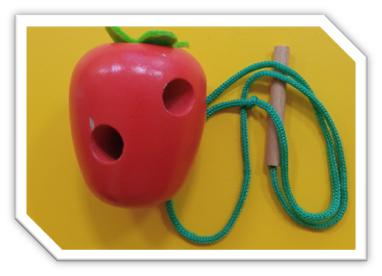 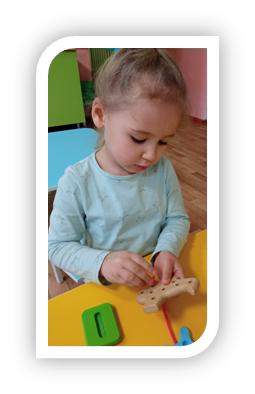 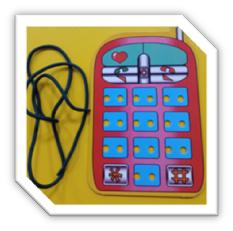 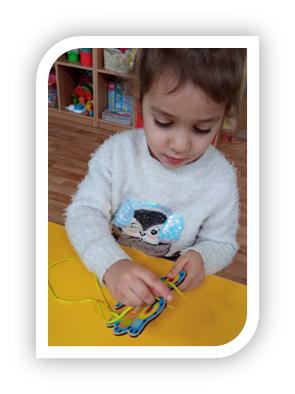 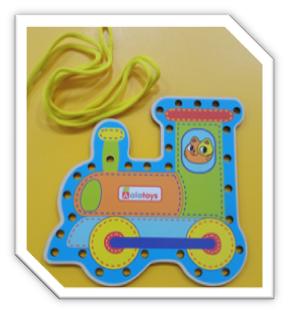 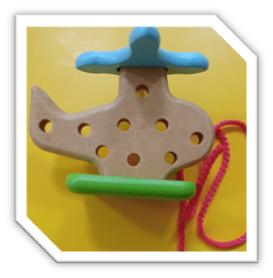 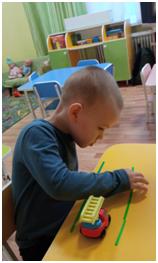 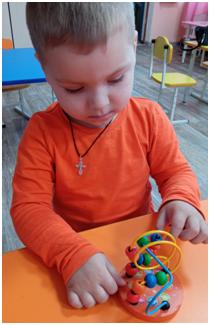 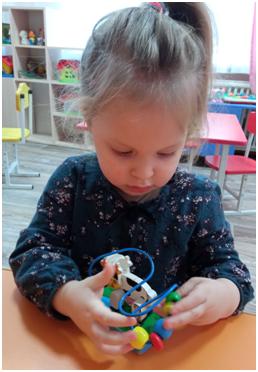 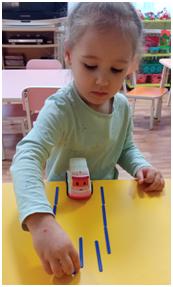 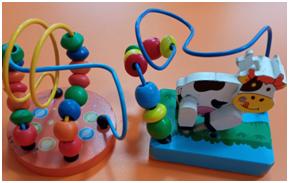 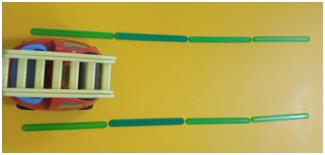 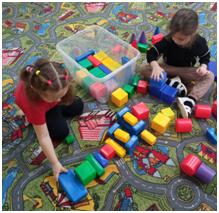 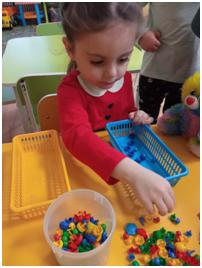 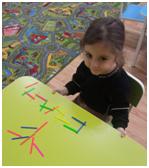 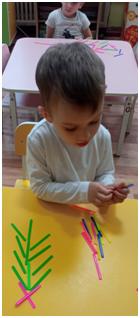 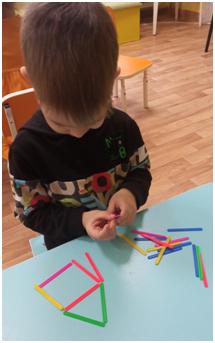 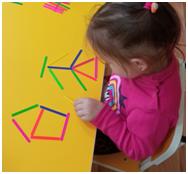 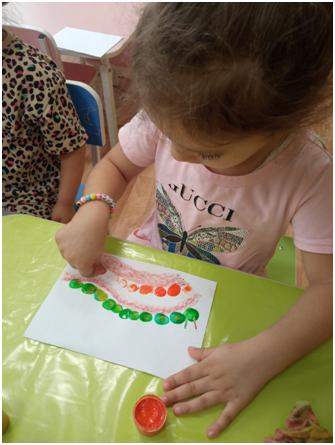 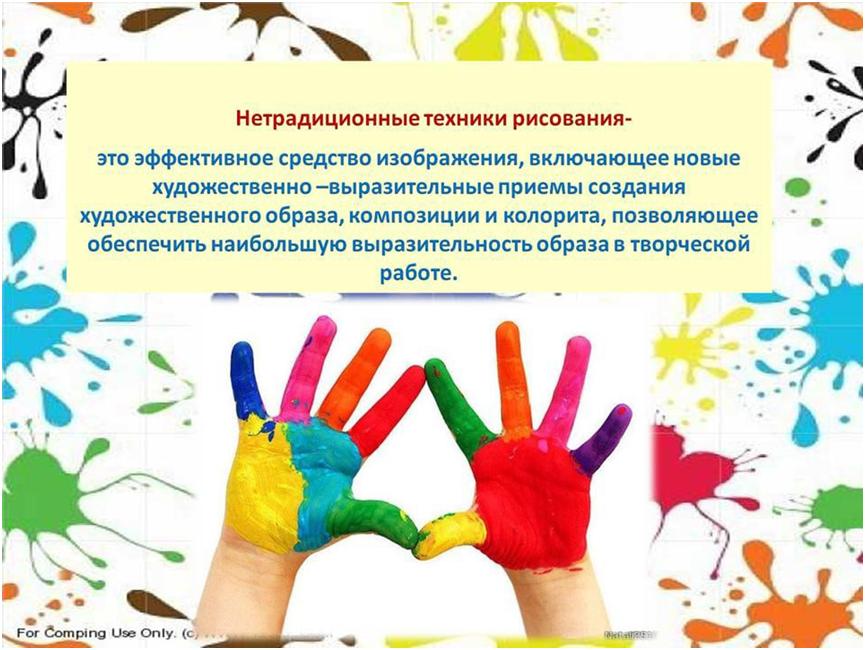 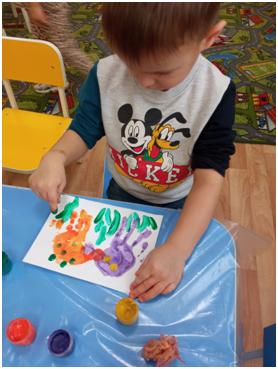 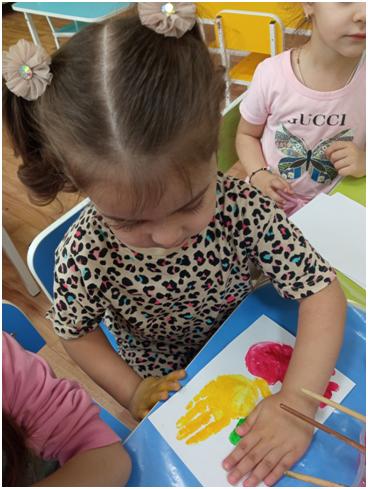 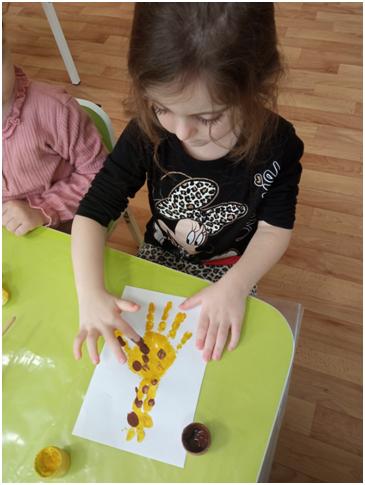 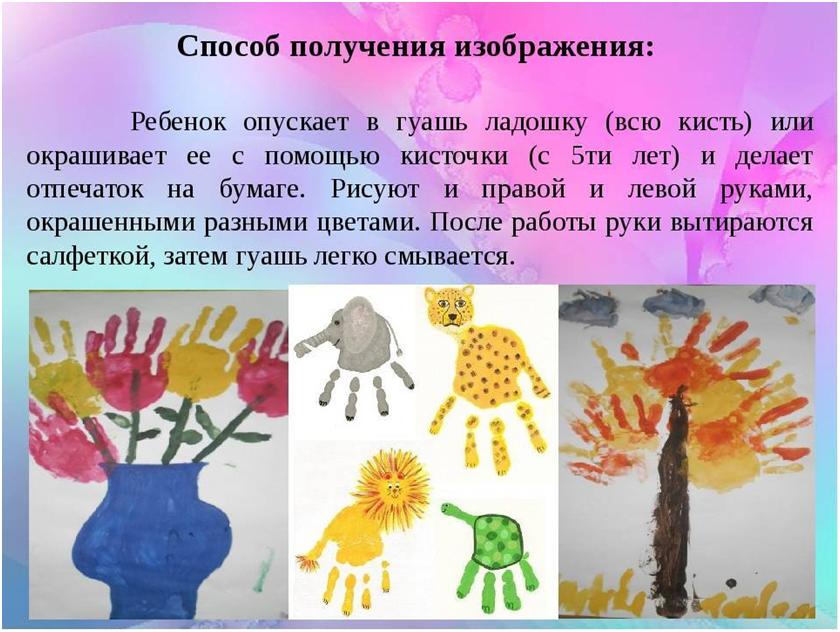 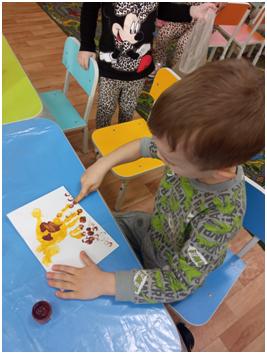 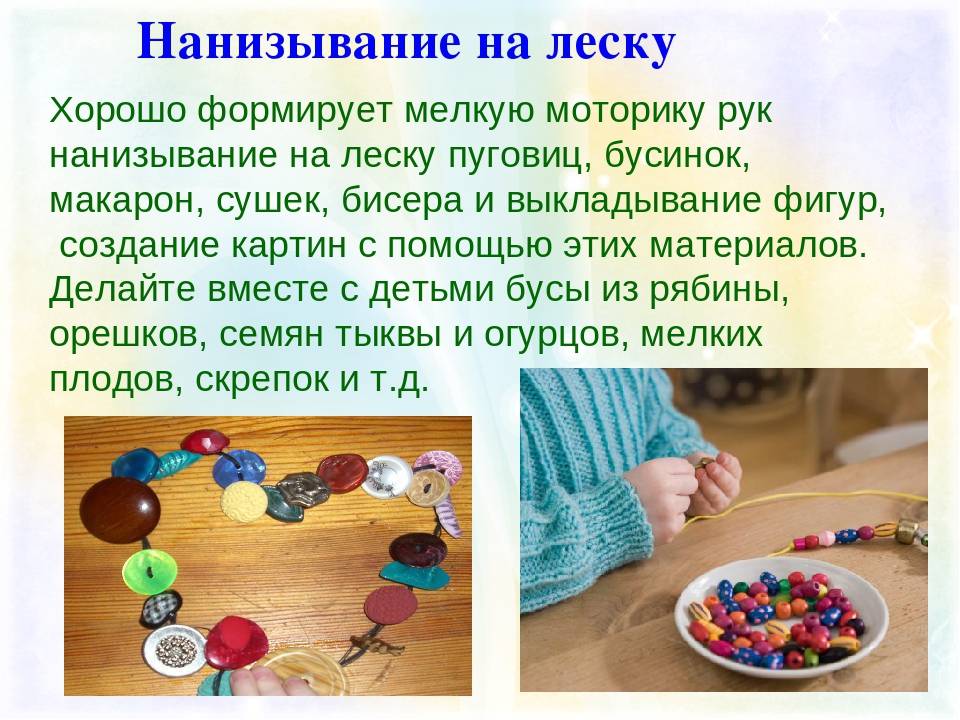 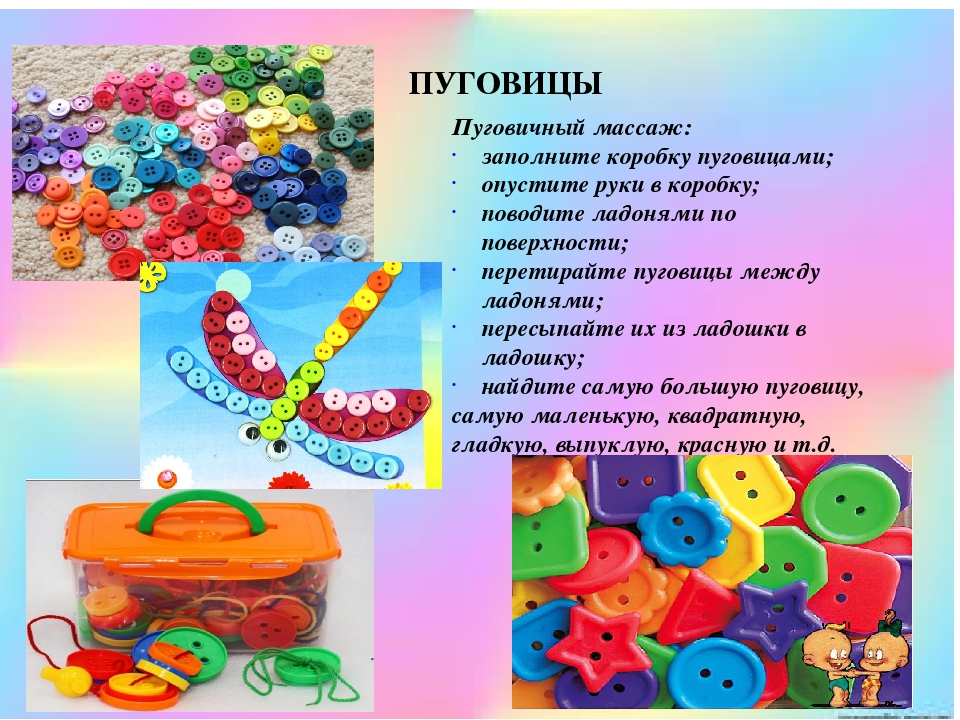 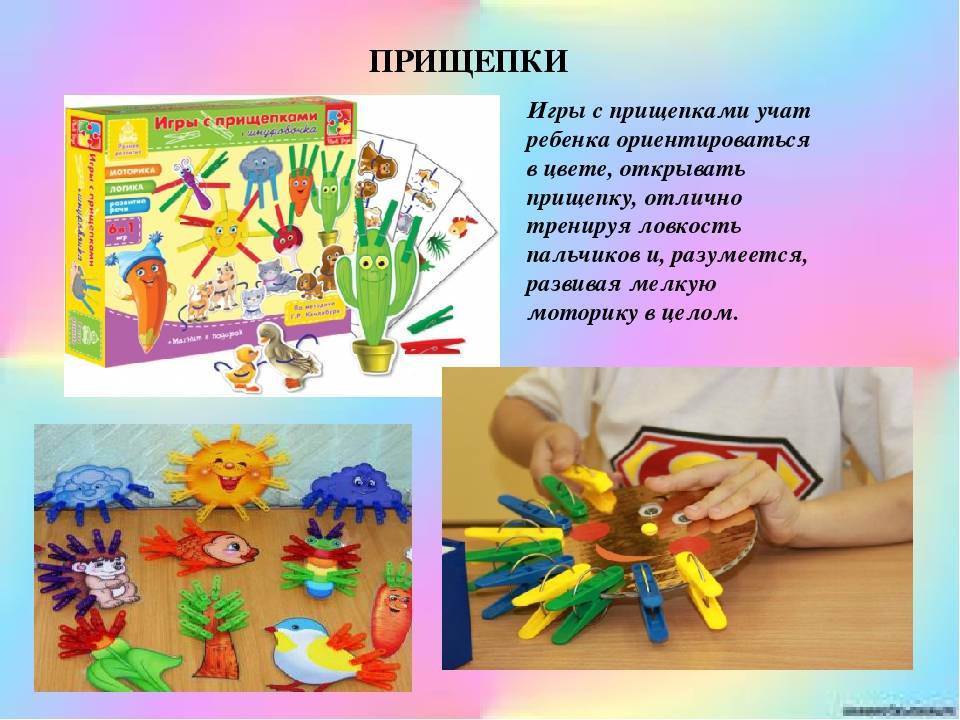 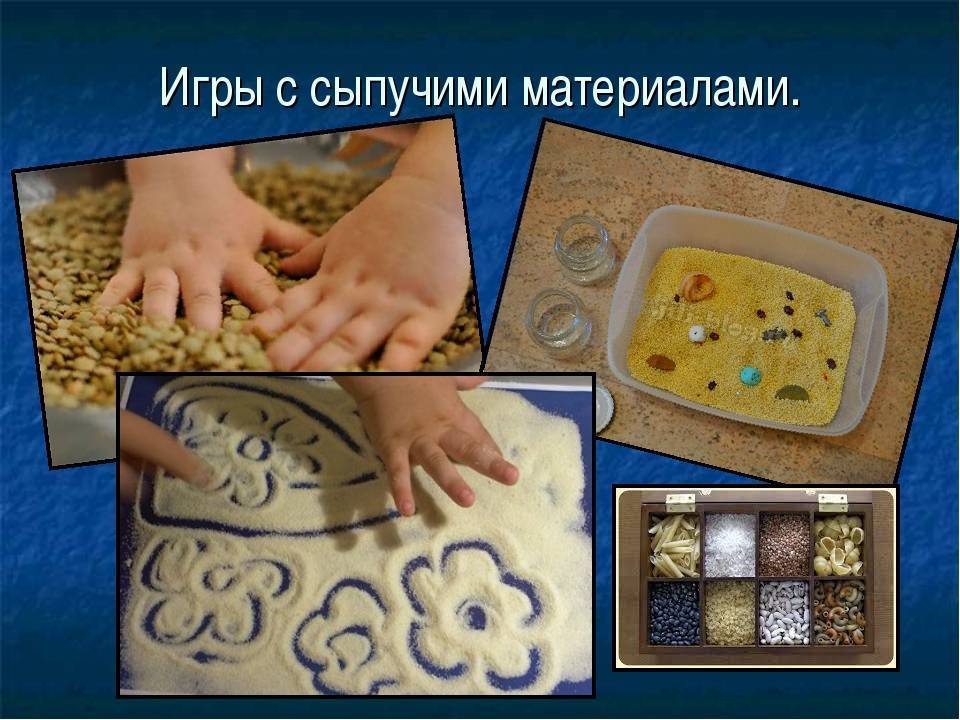 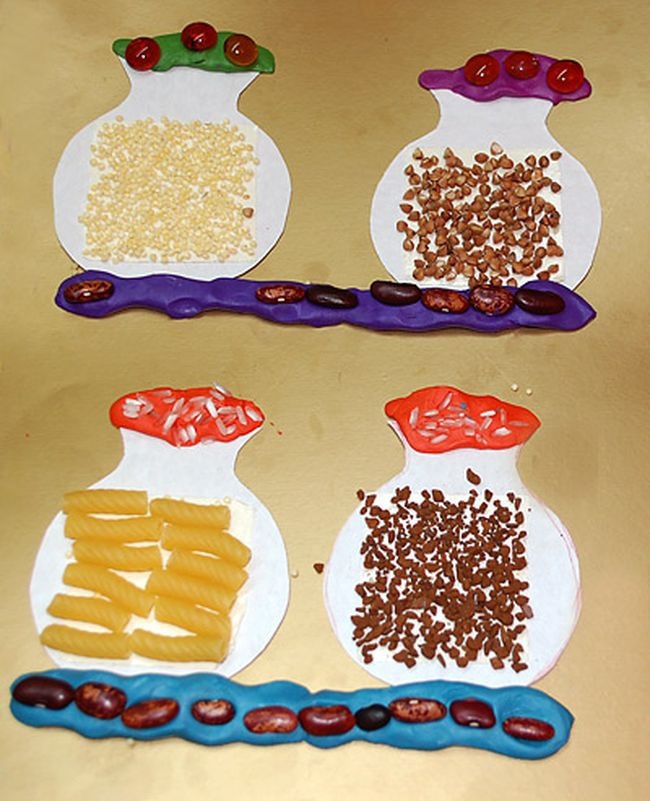 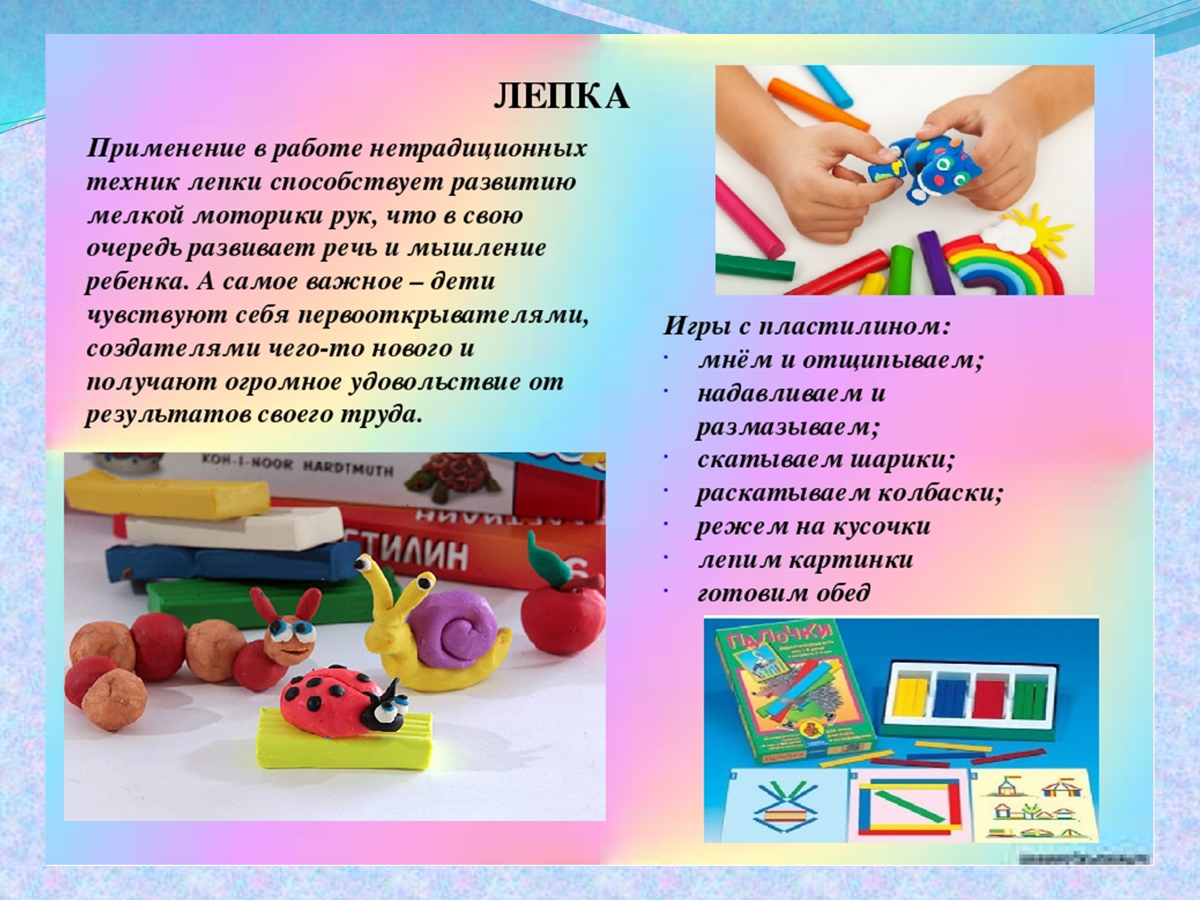 Рисование кистью, аппликация.
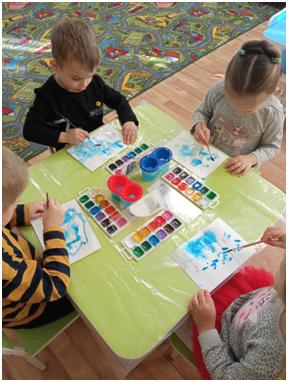 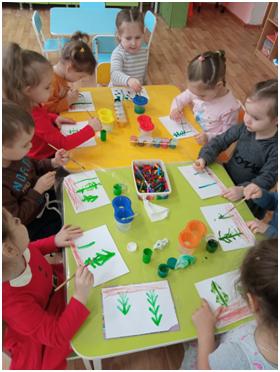 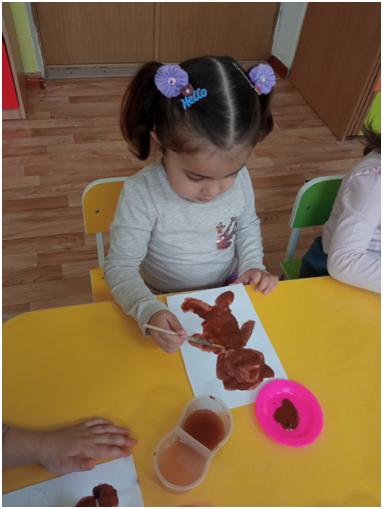 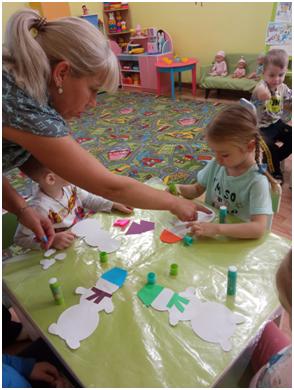 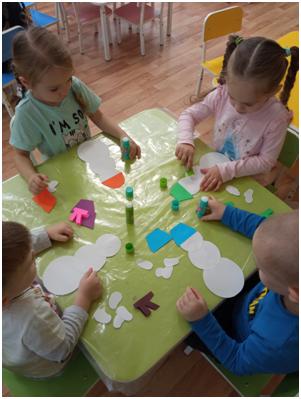 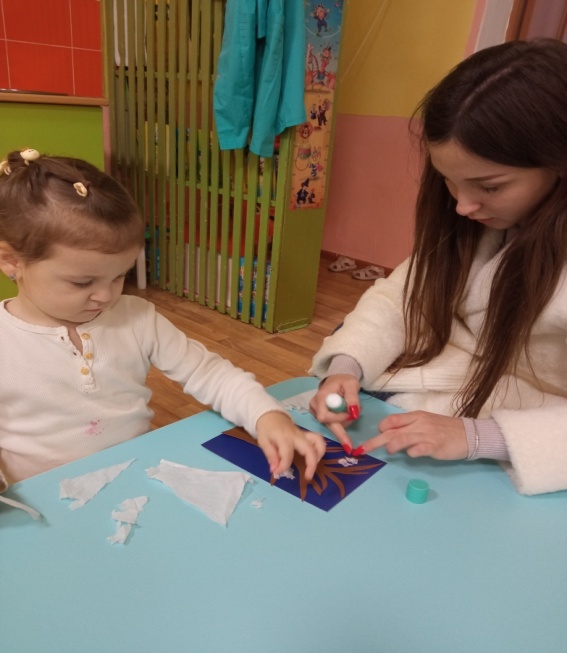 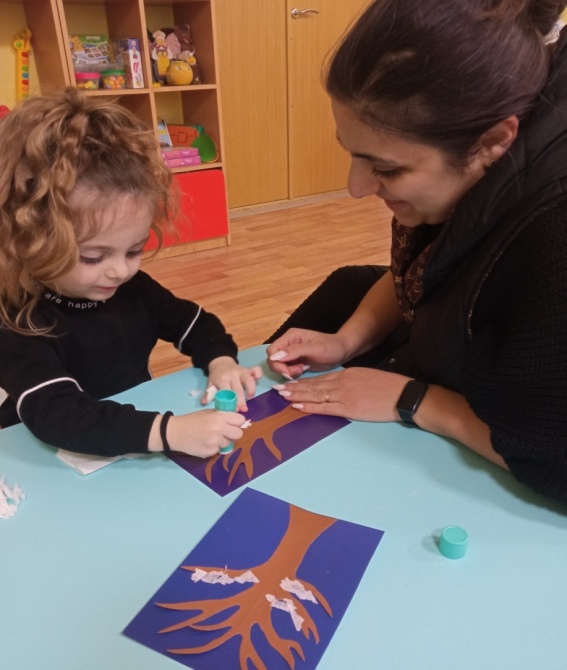 Работа с родителями
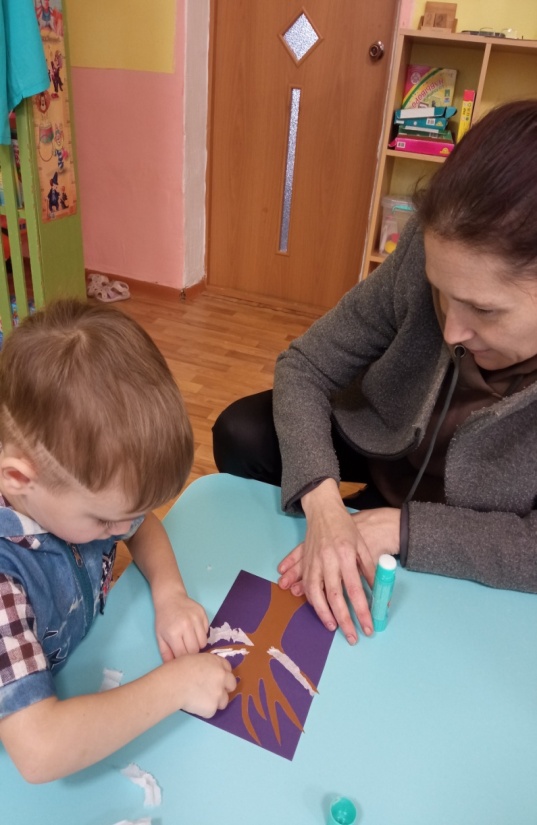 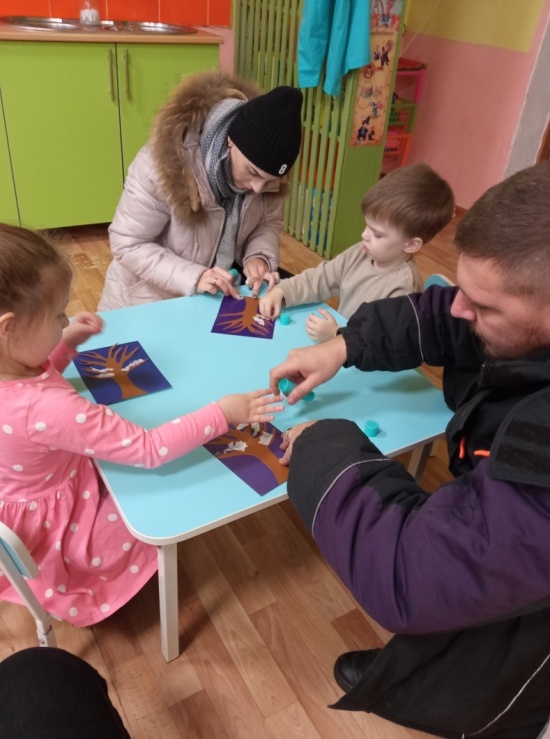 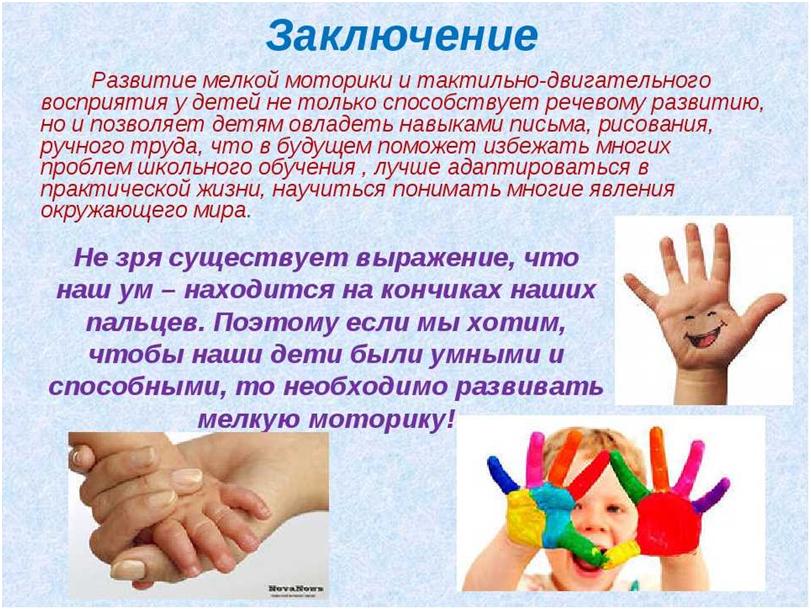